꼬마별 깜박거리는
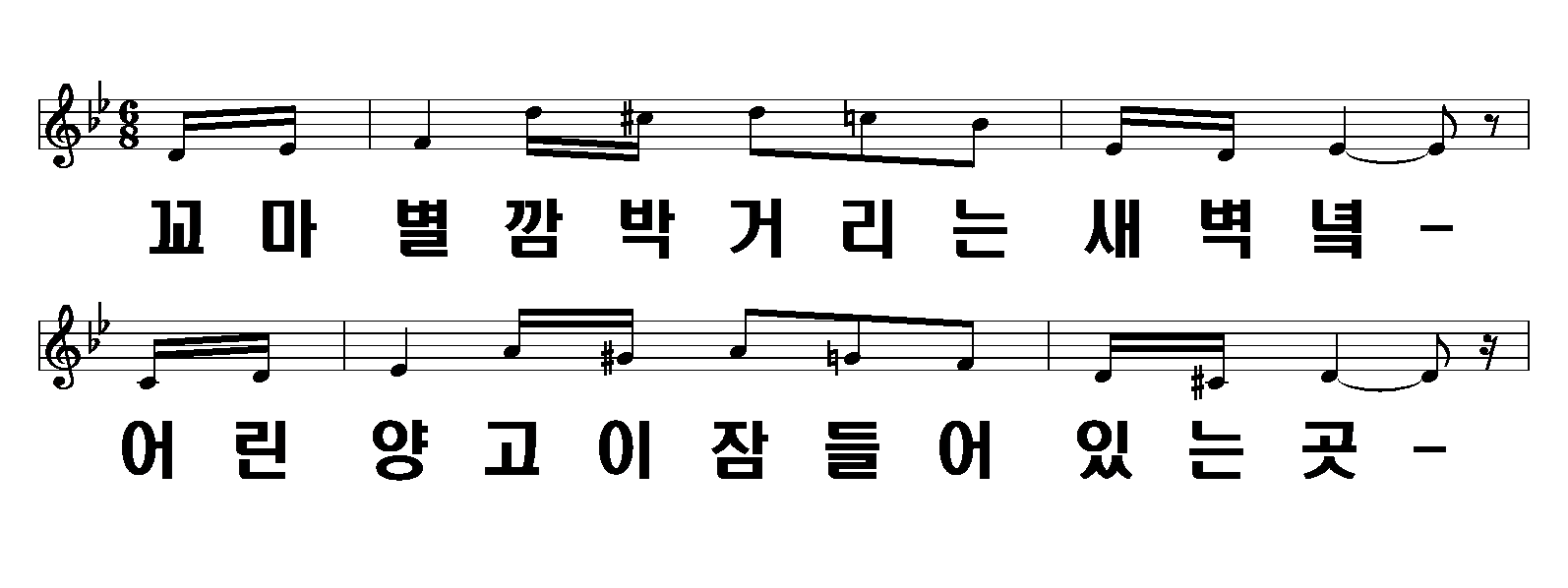 1/5
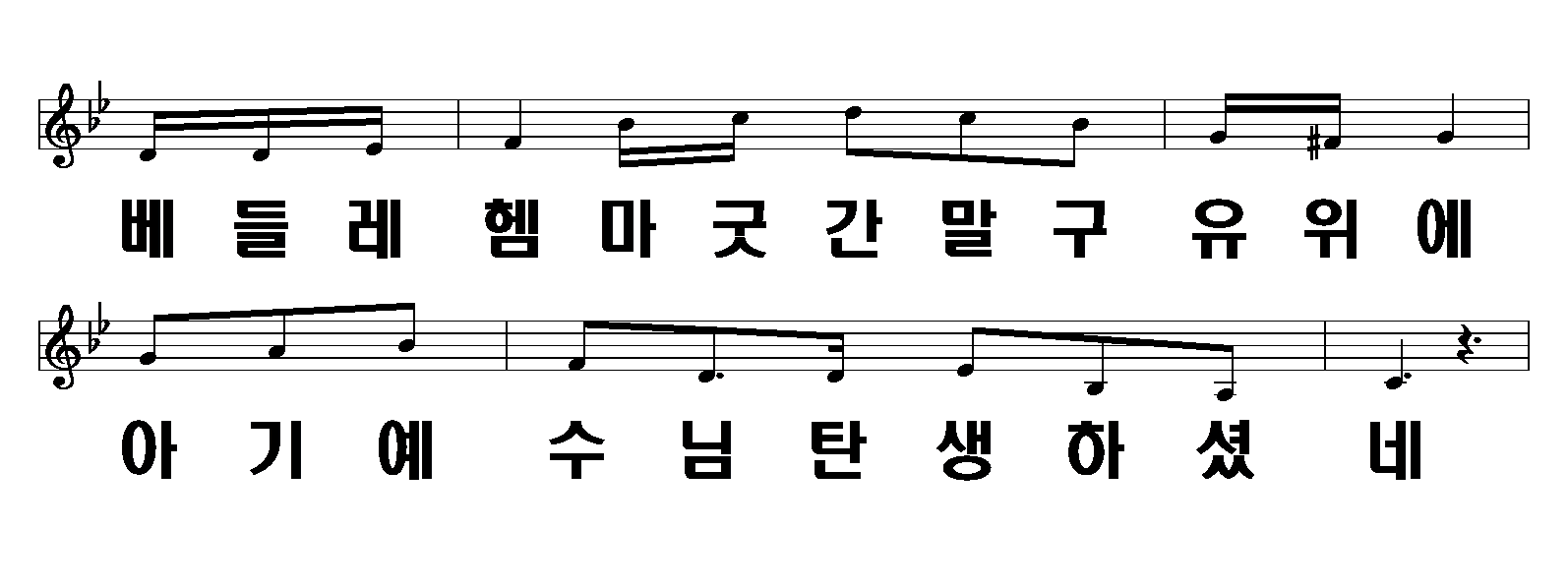 꼬마별 깜박거리는
2/5
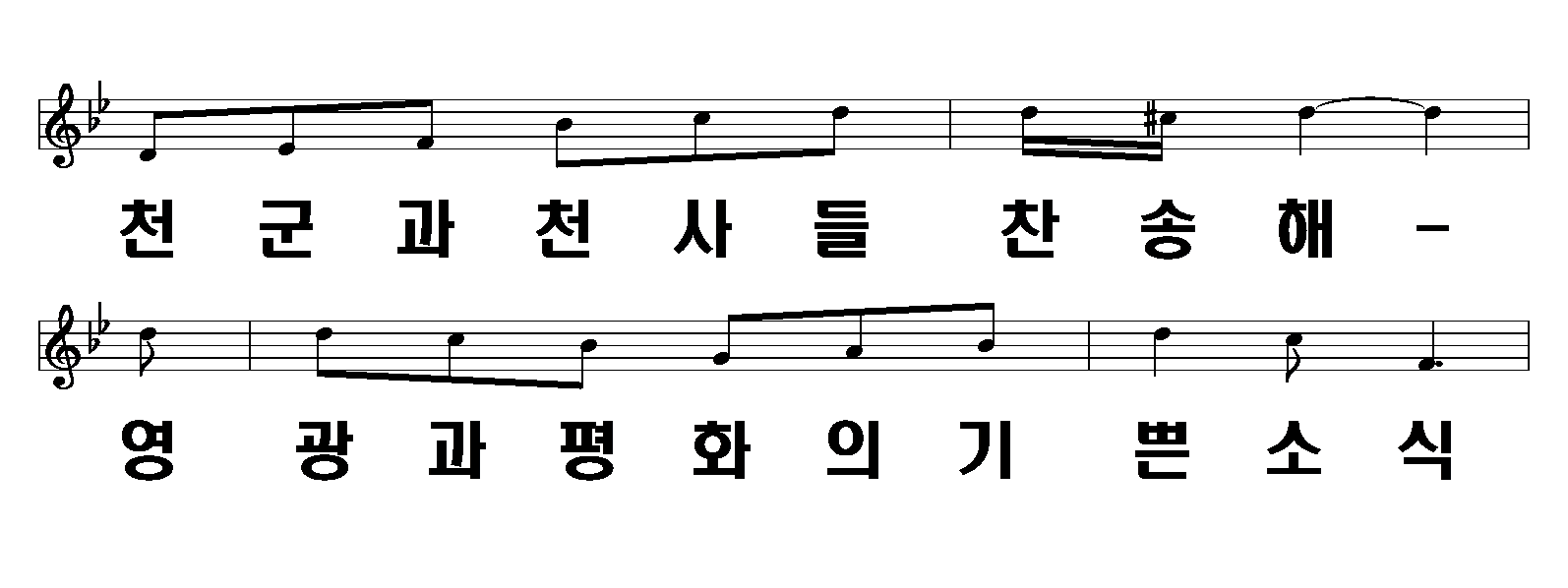 꼬마별 깜박거리는
3/5
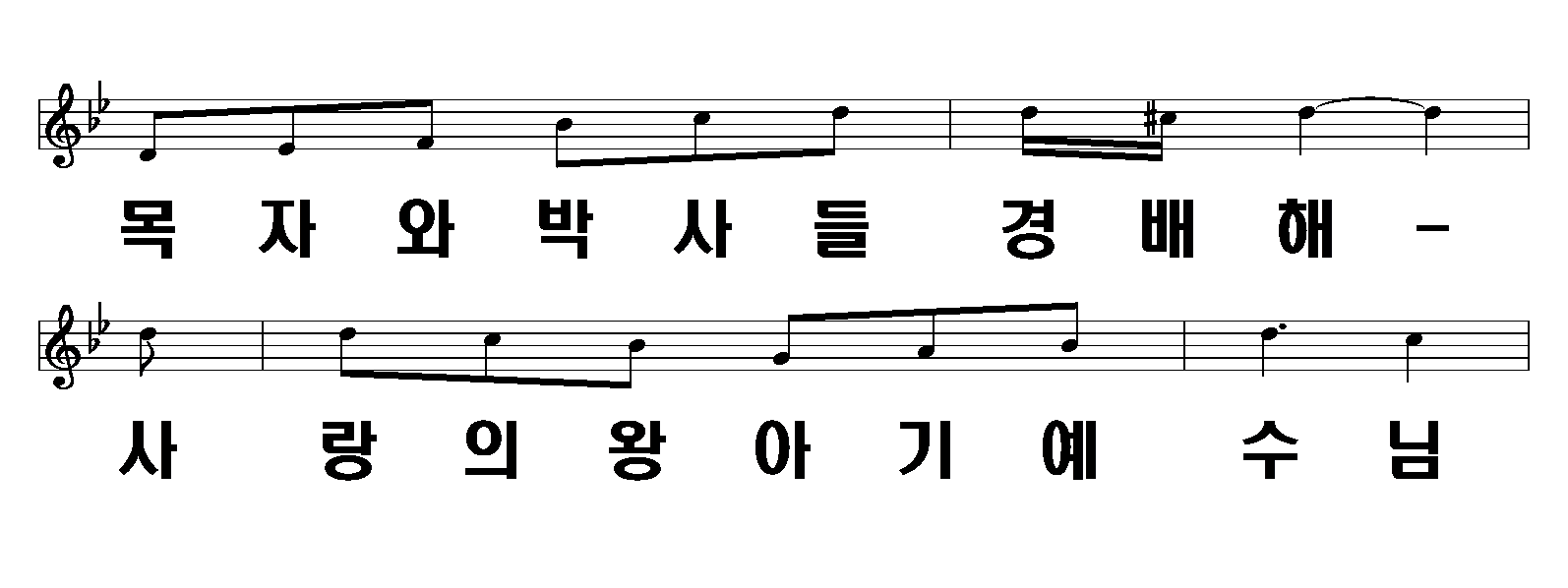 꼬마별 깜박거리는
4/5
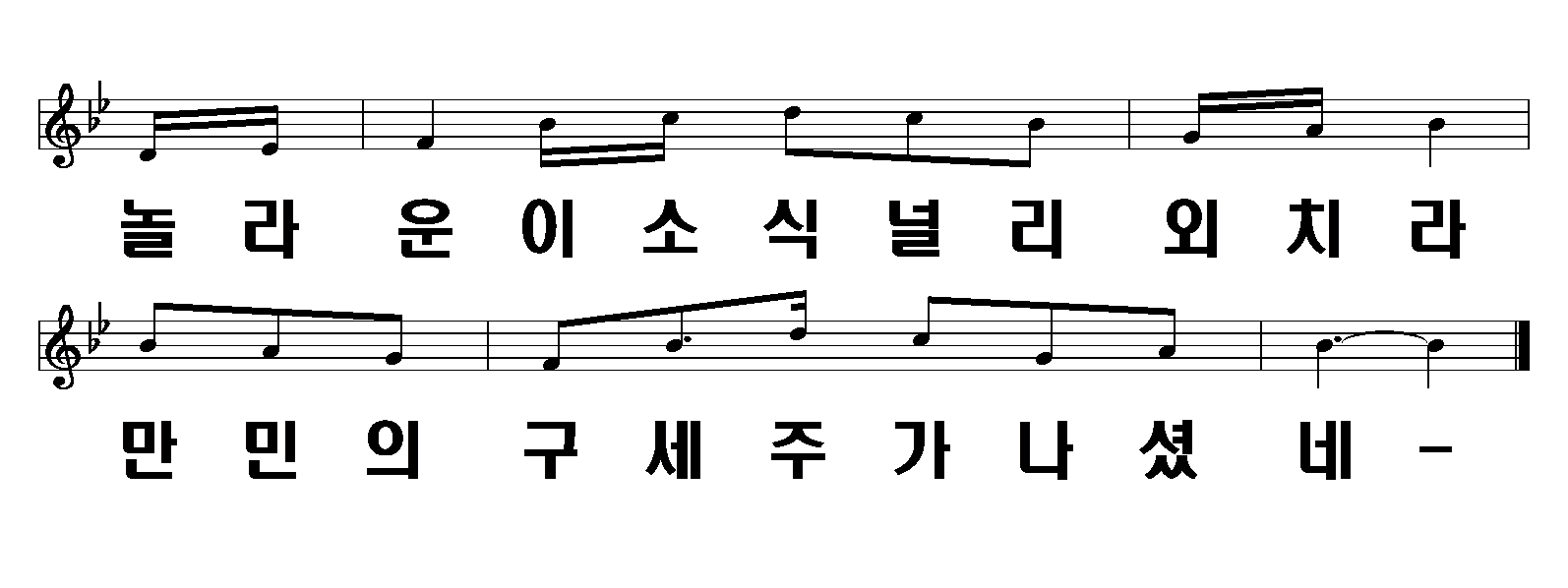 꼬마별 깜박거리는
5/5